PHYSIOPATHOLOGIE DU CANCER DU SEIN
L’ESSENTIEL À SAVOIR EN 2019
Les différents types de cancers du sein1
Il existe différents types du cancer du sein, qui dépendent des cellules à partir desquelles ils se développent
95 % des cancers du sein sont des adénocarcinomes qui se développent à partir des cellules épithéliales de la glande mammaire :

le plus souvent (40 à 75 % des cas) à partir des cellules des canaux galactophores : carcinome canalaire

et plus rarement (5 à 15 % des cas) à partir des cellules des lobules : carcinome lobulaire


Des carcinomes médullaires, papillaires ou tubuleux, beaucoup plus rares peuvent également être observés
La structure du sein1,2
Muscle grand pectoral
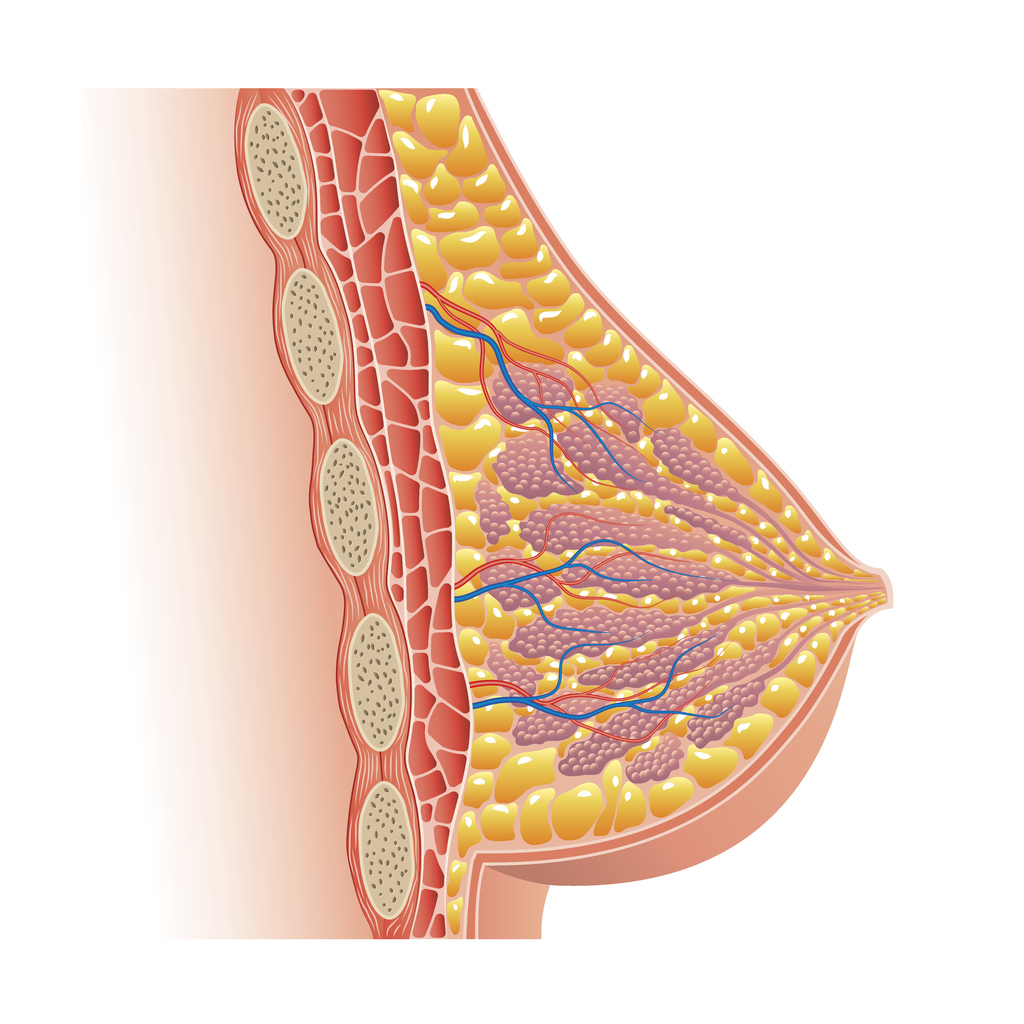 Muscle intercostal
Côte
Graisse
Aréole
Mamelon
Canaux
Lobules
Les différents stades du cancer du sein1
On distingue plusieurs stades évolutifs des cancers du sein :
Cancer canalaire 
in situ et infiltrant 2
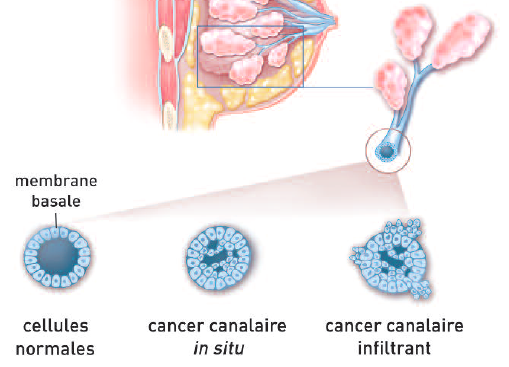 Cancer canalaire infiltrant
Cancer canalaire in situ
cellules normales
membranebasale
Evolution du cancer du sein3
Dans la plupart des cas
Il faut environ 5 à 10 ans pour passer des premières cellules cancéreuses à la découverte d’une tumeur de 0,5 à 1,5 cm de diamètre

Temps de doublement de taille d’une tumeur maligne : environ 3 mois

1 gramme de tumeur correspond déjà à 1 milliard de cellules
Le cancer du sein HER2+ 1,2,4-6
Surexpression HER2
HER2
15 à 30 % des cancers du sein surexpriment HER2. Ce taux varie selon :
le type histologique,
le grade,
le stade,
et le statut ganglionnaire axillaire (N) du carcinome infiltrant 

Facteur de pronostic défavorable, associé notamment à :
une augmentation du taux de prolifération et de croissance de cellules tumorales
une maladie plus agressive
des taux de rechute plus importants
une mortalité augmentée chez les patientes avec atteinte ganglionnaire

Survies sans progression et globale plus courtes par rapport aux patients HER2-
Protéine membranaire de la famille des récepteurs du facteur de croissance épidermique (EGFR), récepteurs  à activité tyrosine kinase

Située à la surface des cellules du sein

Favorise la croissance des cellules tumorales
HER2 : Human Epidermal Growth Factor Receptor 2
EGFR : Epidermal Growth Factor Receptor
Le cancer du sein HER2+6
Survie sans progression et survie globale chez les patients HER2+
Survie sans maladie
sans traitement anti-HER2
Survie globale chez les patients HER2+
sans traitement anti-HER2
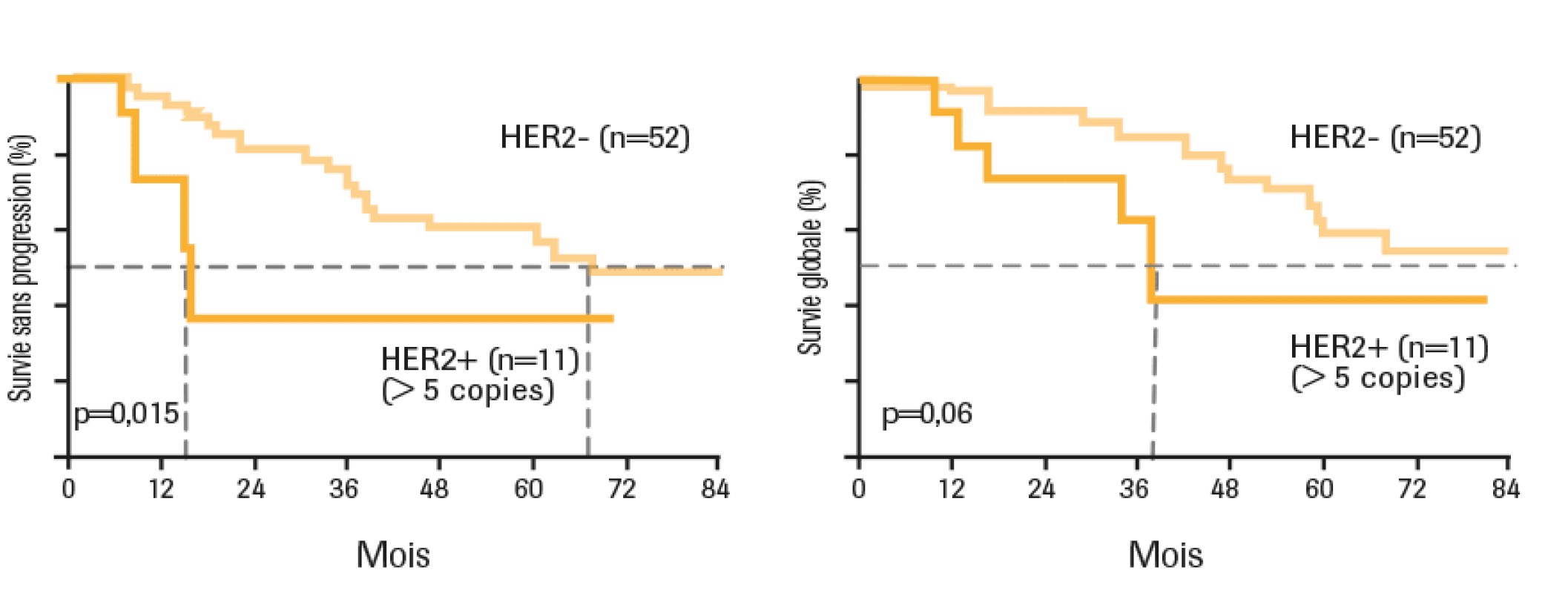 Le cancer du sein HER2+4
Recherche et évaluation systématique du statut HER2 chez toutes les femmes ayant un cancer du sein
Pour évaluer la surexpression de la protéine HER2 :
analyse anatomopathologique du prélèvement biopsique avec examen immunohistochimique (IHC)
si résultat IHC incertain (IHC 2+), utilisation de la technique d’Hybridation In Situ (HIS)
Echantillon de tumeur
IHC
Score 3+
Score 1+
Score 2+
Score 0
-
+
Statut HER2-
HIS
Statut HER2+
La détermination du statut HER2 est indispensable au moment du diagnostic initial pour prévoir la stratégie thérapeutique
Références
HAS. Actualisation du référentiel de pratiques de l’examen périodique de santé. Dépistage et prévention du cancer du sein. Février 2015. Pages 2,3,7
INCa. Les traitements des cancers du sein, collection Guides patients Cancer info. Otobre 2013.
Arcagy Gineco. Les tumeurs malignes. Avril 2017. Site internet : http://www.arcagy.org/infocancer/localisations/cancers-feminins/cancer-du-sein/maladie/les-tumeurs-malignes.html/ (dernière consultation : 31/07/2019)
Salomon AV. HER2 et cancer du sein. Correspondance en Onco-Théranostic 2012.
Cianfrocca M, et al. Prognostic and predictive factors in early-stage breast cancer. Oncologist 2004;9(6):606-16.
Slamon D et al. Human breast cancer: correlation of relapse and survival with amplification of the HER-2/neu oncogene. Science 1987;235(4785)/177-82.
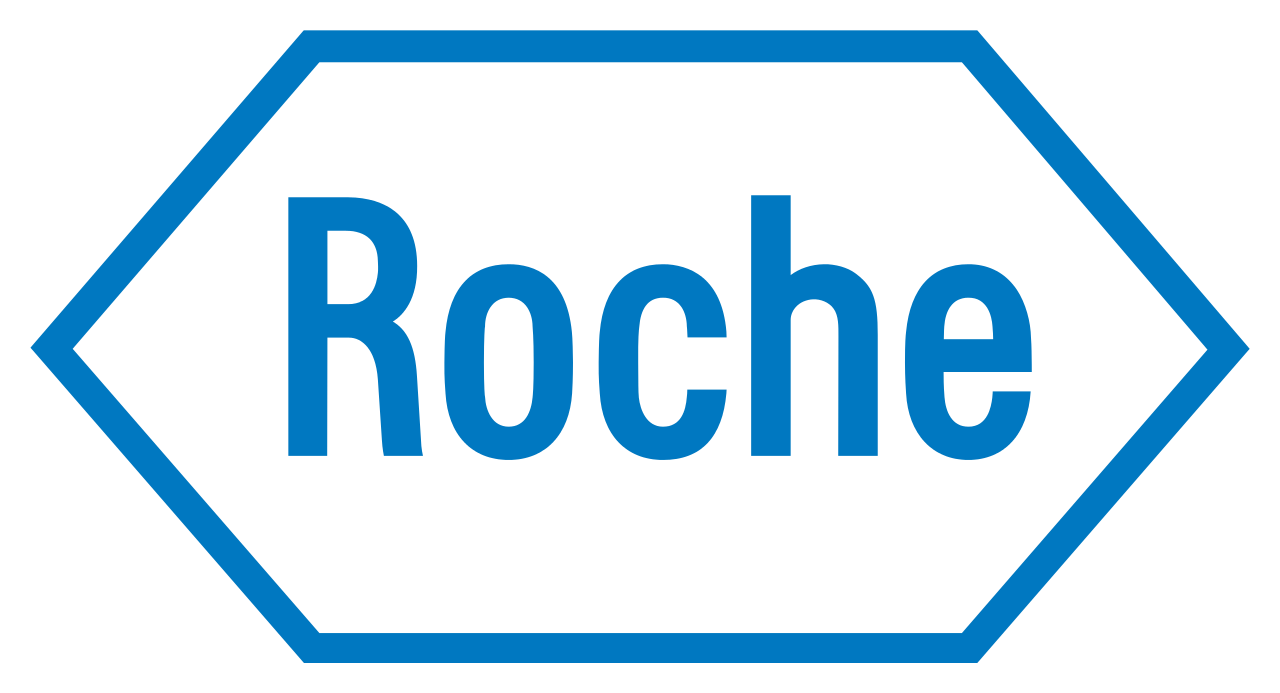 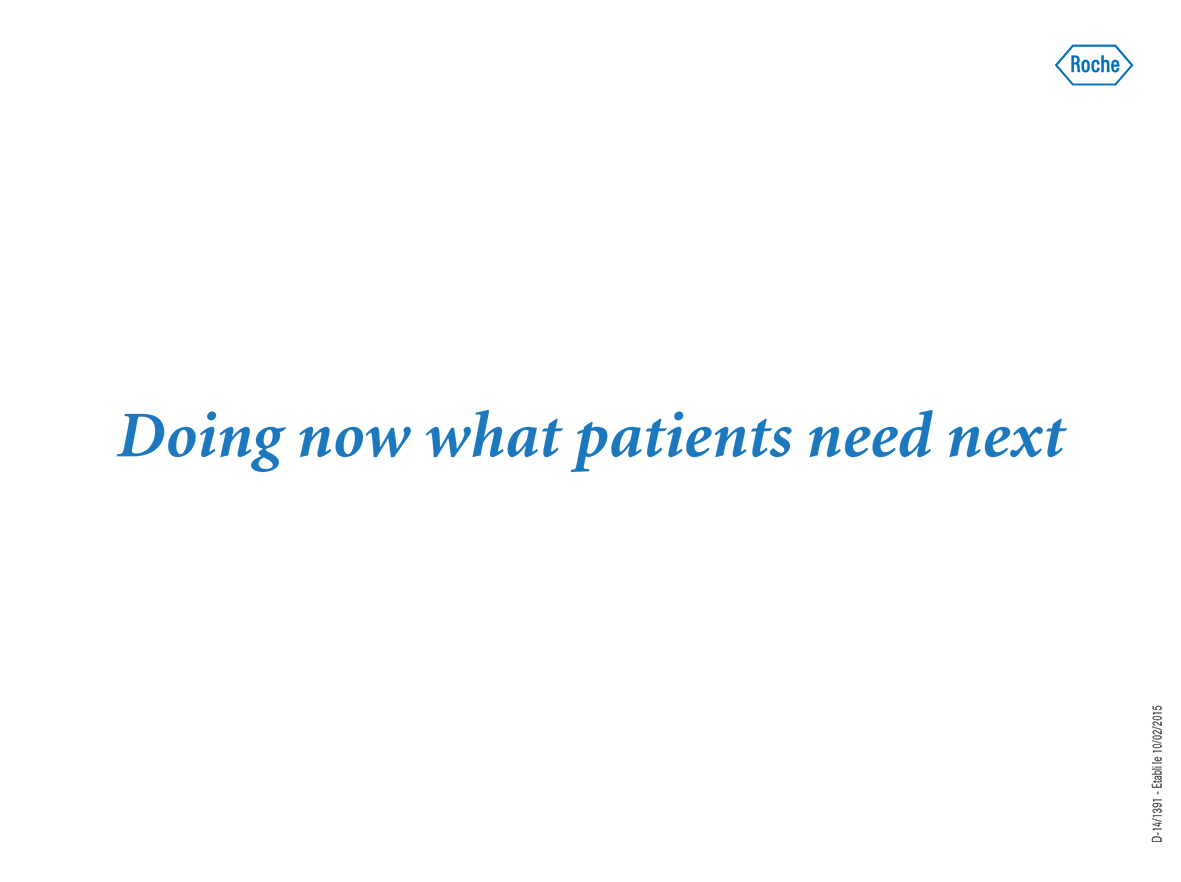 D-19/0550 – Etabli en février 2020